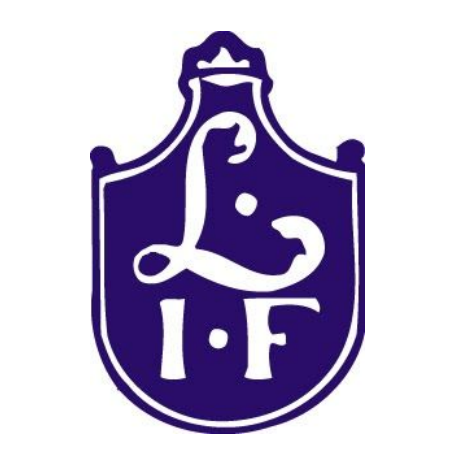 Föräldramöte 2024
2024-04-10
Agenda
Utvärdering säsongen 2023
Vad händer 2024?
Träningsläger 2024
Övrigt
Utvärdering säsong 2023
Antal spelade matcher – 30 
Antal träningar – 57 st egna träningar, 15 st gemensamma (block)
Cuper – Dans Minne, 2 endagarscuper, 2 inomhuscuper
Aktiviteter – Heja på Dans minne, Pizzaträning ihop med P2012, Kickoff inför höst, Avslutning
Organisation – Fungerat bra, Stefan höll i försäsong, Pontus/Christer seriesäsong (Stefan, Enes och Lee hjälptränare). Oskar och Anton hjälpt till vid matcher. Emeli haft hand om schema och kallelser, Lina ansvarat för kiosk, Caroline ordnat aktiviteter. Stefan kassör.
Kassa: 14 143:-
Säsong 2024
Anmält 3 lag – 25 spelare och 5 ledare/tränare
Träningsläger Strömsnäsbruk – 20-21 april
Cup – Inget bokat
Träningar – Måndagar och onsdagar kl 18.45-20.15, Ombytta och klara till träningen, på plats senast 5 min innan träning börjar
Träningsinnehåll – Mycket bollkontakt, snabba fötter, passningsspel, spelövningar, spel, knäkontroll
Matcher – Vi kommer spela 48 matcher, 26 st på våren och 22 st på hösten
Säsong 2024 - Önskemål
Kallelse till matcher och träningar
Kommer, Kommer inte, Obesvarad = får ej förekomma
Sista anmälningsdag på laget.se
Träning: 2 timmar innan träningen startar
Match: 2 dagar innan match

Ovan önskemål underlättar för planering av träning och matcher
Träningsläger Strömsnäsbruk 20-21 april
Övernattning sker i sporthallen (BallHall)
Ta med: 
Sovsäck, kudde, madrass (finns tillgång till en del madrasser)
Träningskläder 
Matchkläder
Pris: 150 :- (matkostnader), ingår en tränings t-shirt
Eventuella allergier eller specialkost meddelas till Oskar 073-0789950

Är det någon som behöver komma senare alt åka hem tidigare går detta bra, meddela tränare i såfall.
Träningsläger Strömsnäsbruk 20-21 april
Söndag 21/4
Gemensam frukost		9.00
Match 				10.30
Lunch och avslut			11.30
Hemma cirka			13.00
Lördag 20/4
Samling			10.00 Lagavallen
Träning 1		11.00 Strömsborgs
Lunch			12.30 Strömsborgs
Teoripass		14.00
Träning/internmatch	15.00
Ombyte för kvällen	16.30
Laga kvällsmat ihop 	17.30
Kvällsaktivitet		19.30
Övrigt
Snapchat – Tjejerna har en snapchatgrupp
Vi får hjälpas åt att hålla koll på vad som skrivs i denna grupp (olämpligt innehåll, mobbning etc)
Skulle det uppstå problem som vi inte kan reda ut inom laget så hänvisar vi till föreningen och ungdomskommitén enl LIF:s policy för sociala medier

Det vi behöver hjälp med:
Kallelse
Bjuda in motståndare och domare
Kassör
Eventuell försäljning  Newbody, kakor etc..
Kan uppkomma behov av stöttning vid matcher